Центр математики  в старшей группе
МБДОУ Сявский детский сад «Колокольчик»
воспитатель старшей группы
Смирнова Татьяна Вячеславовна
Мини - коллекции
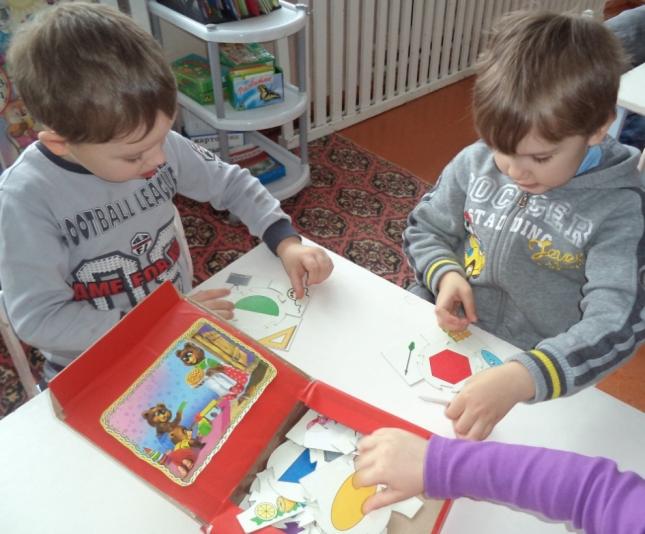 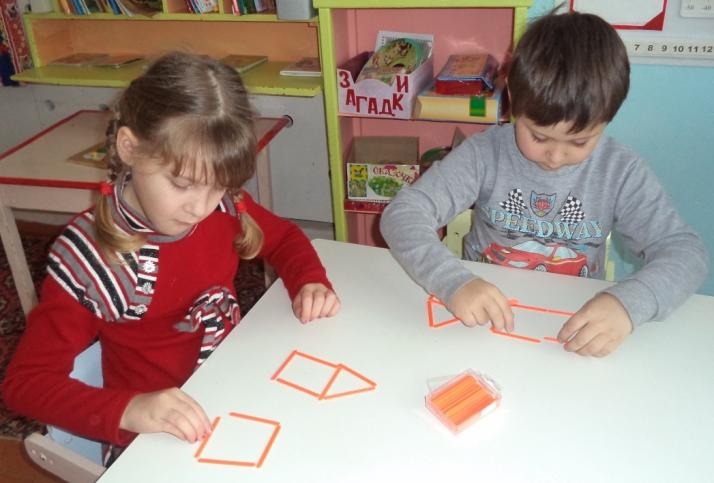 Спасибо за внимание!